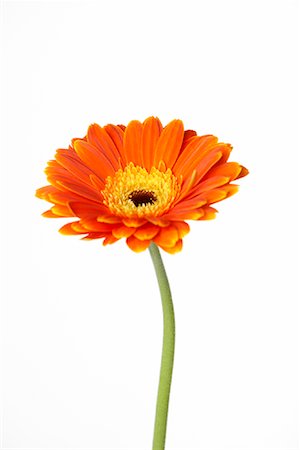 WELCOME TO MY CLASS
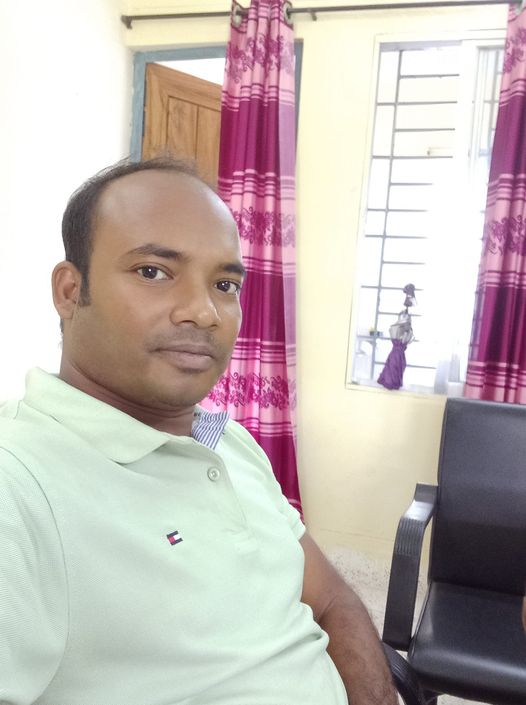 INTRODUCTION OF TEACHER
NAME : AKIDUL ISLAM
ID NO: 8
DESIGNATION: LECTURER
NILPHAMARI GOVERNMENT COLLEGE,NILPHAMARI.
Class : Honors’s 3rd yead
Subject :Quantum Mechanics
TOPICS  IN QUESTION
1. QUANTUM MECHANICS , CLASSICAL MECHANICS AND PARTICLE IN A BOX.
2.Comparation between quantum mechanics and classical mechanis
Lerning outcome:
To Learn about quantum mechanics
To Learn about classcal mechanics
To compara between classical mechanics and compare mechanics
Classical mechanics:
 Descrive about massive particle F=MA
S=ut+1/2at2.
QUANTUM MECHANICS:
DESCRIVE ABOUT VERY SMALL PARTICLE 
SUCH AS, ELECTRON
Schroedinger Equation
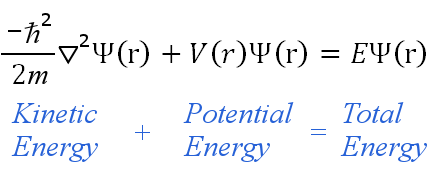 m = mass of particle
Is wave functin
V= potentian energy
COMPARA BETWEEN QUANTUM MECHANICS 
AND CLASSICAL MECHANICS
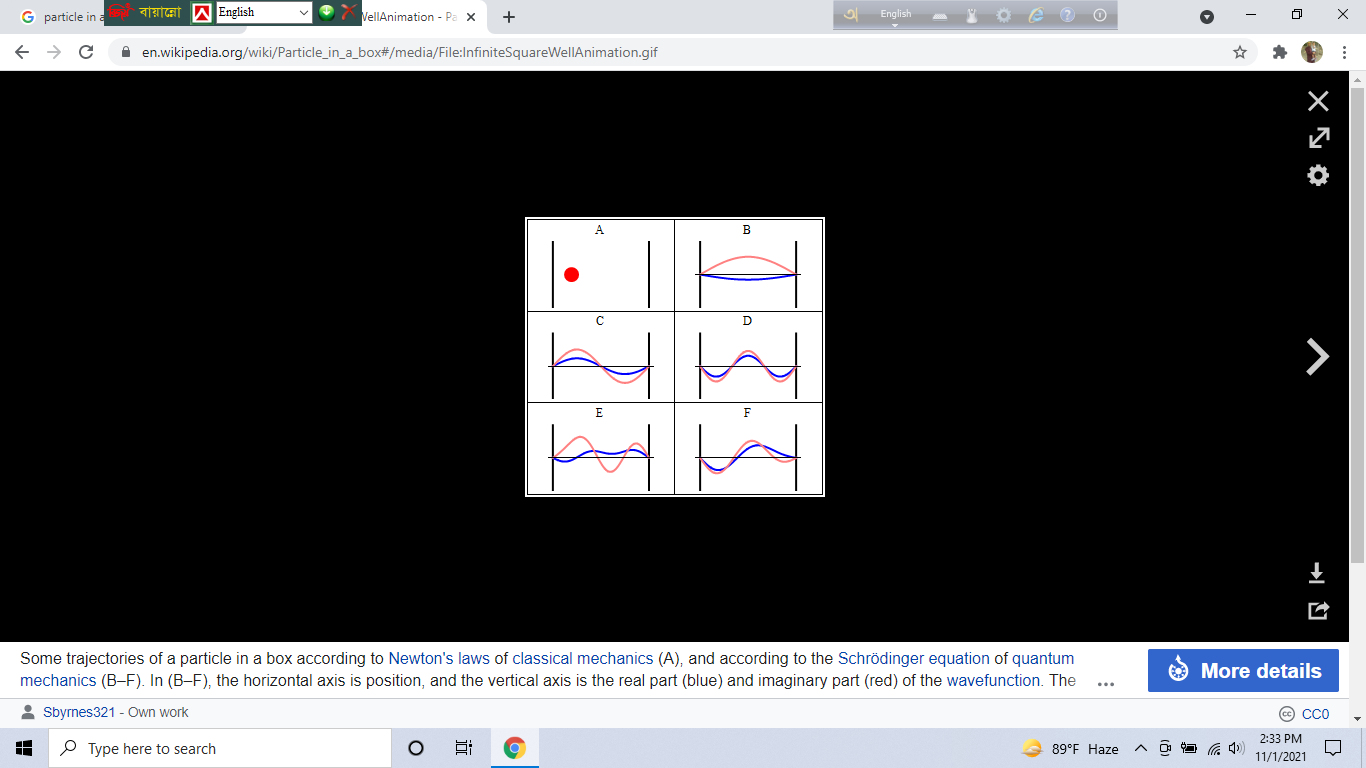 A particle in a box
THE COMPARATIVE CONCEPT BETWEEN CLASSICAL MECHANICS AND QUANTUM MECHANICS
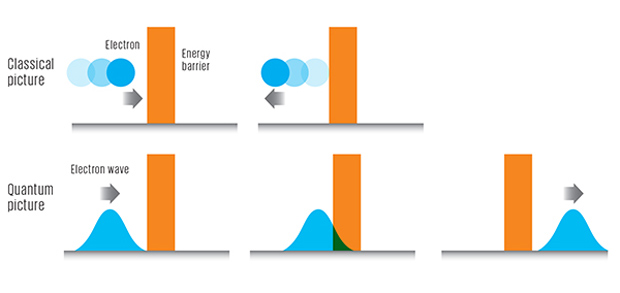 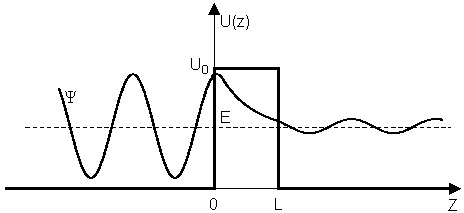 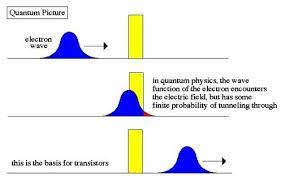 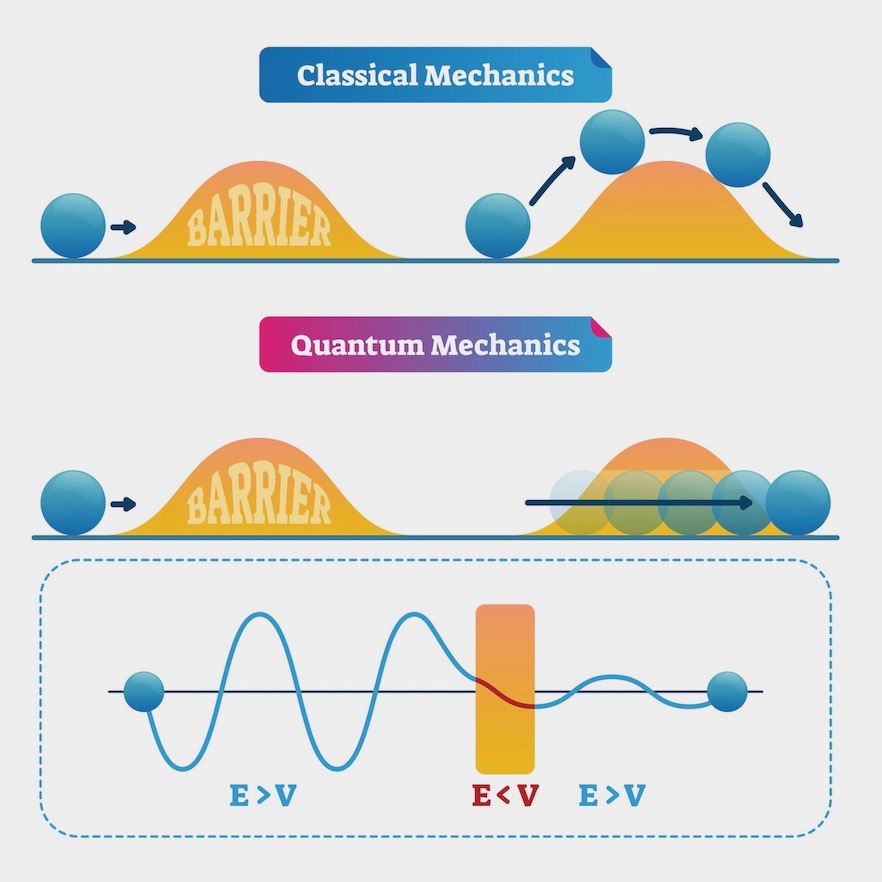 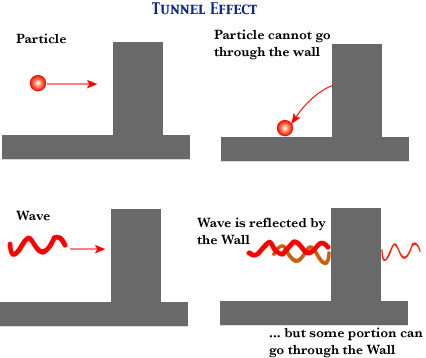 ALPHA PARTICLE DECAY
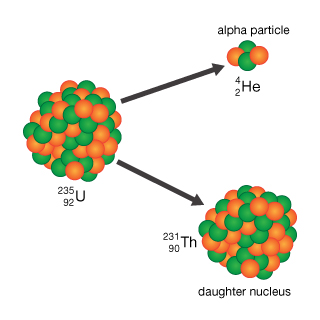 1.What is primary idea of classical and quantum mechanivs
2.What is the main assumption about Quantum mechanics and Classical mechanics
3.Descrive the comparation between quantum mechanics 
and classical mechanics